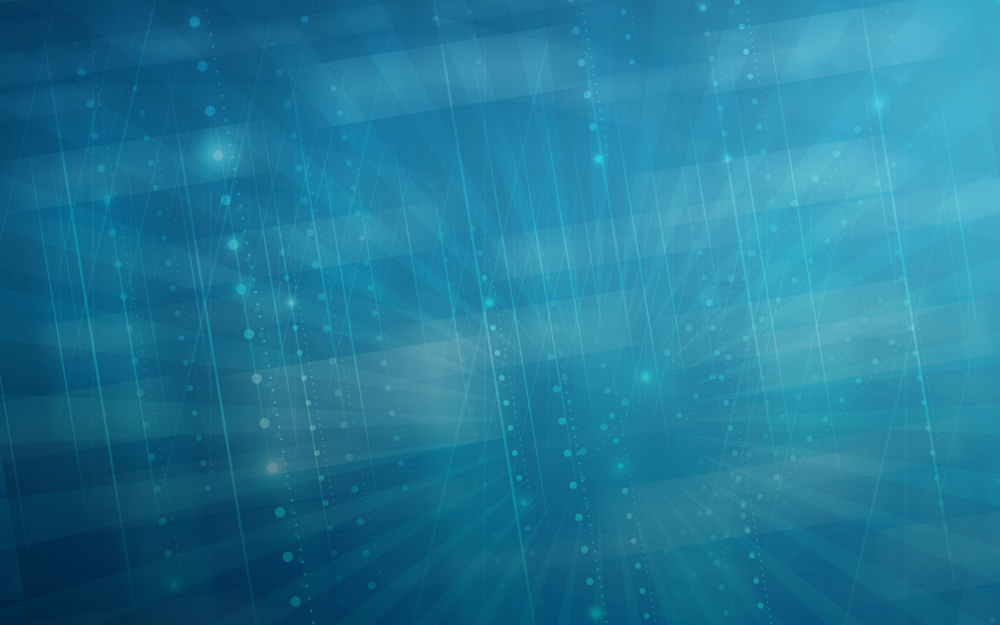 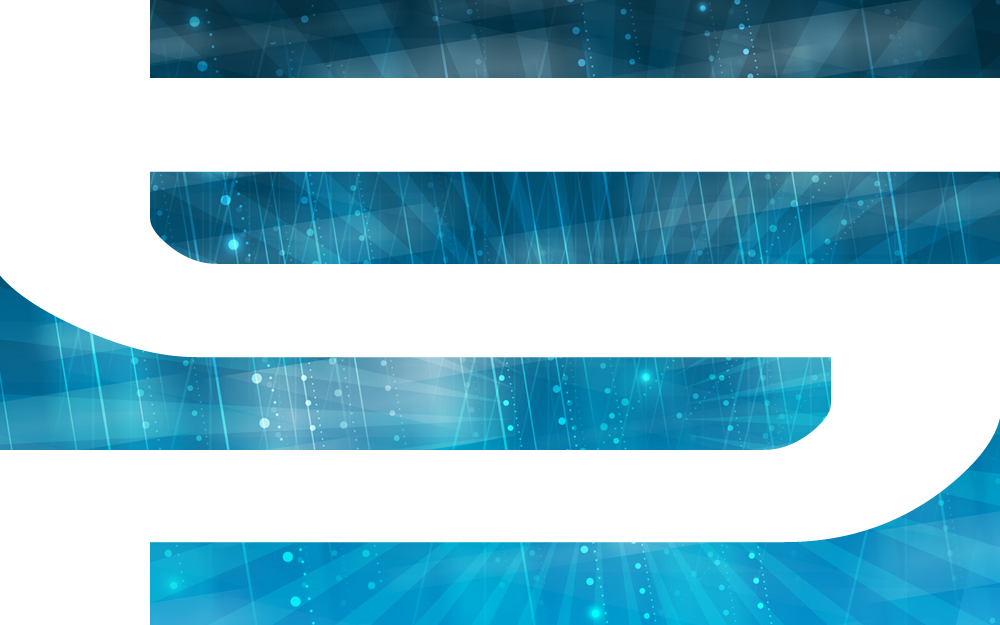 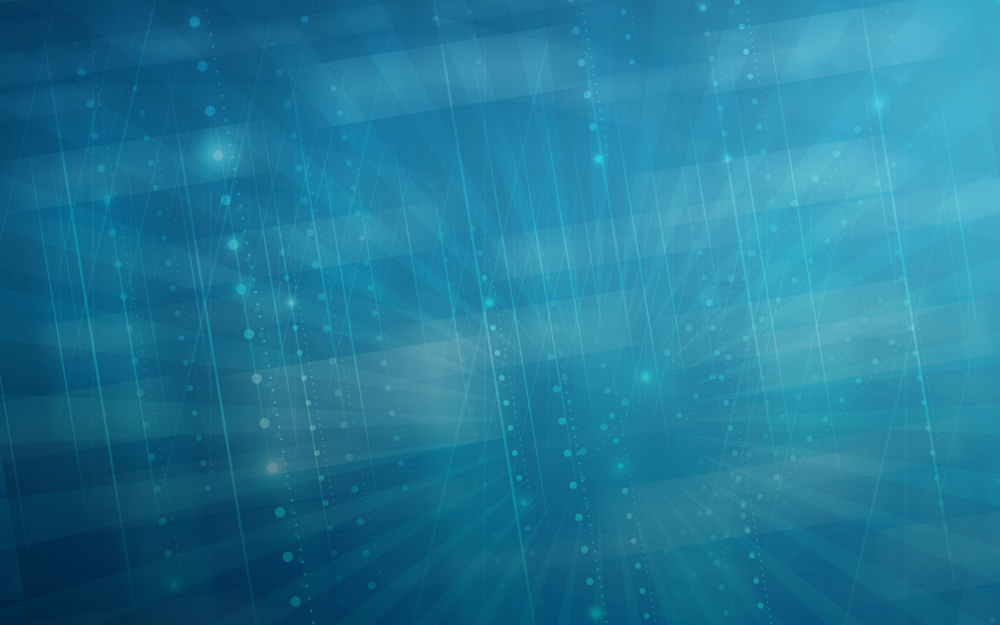 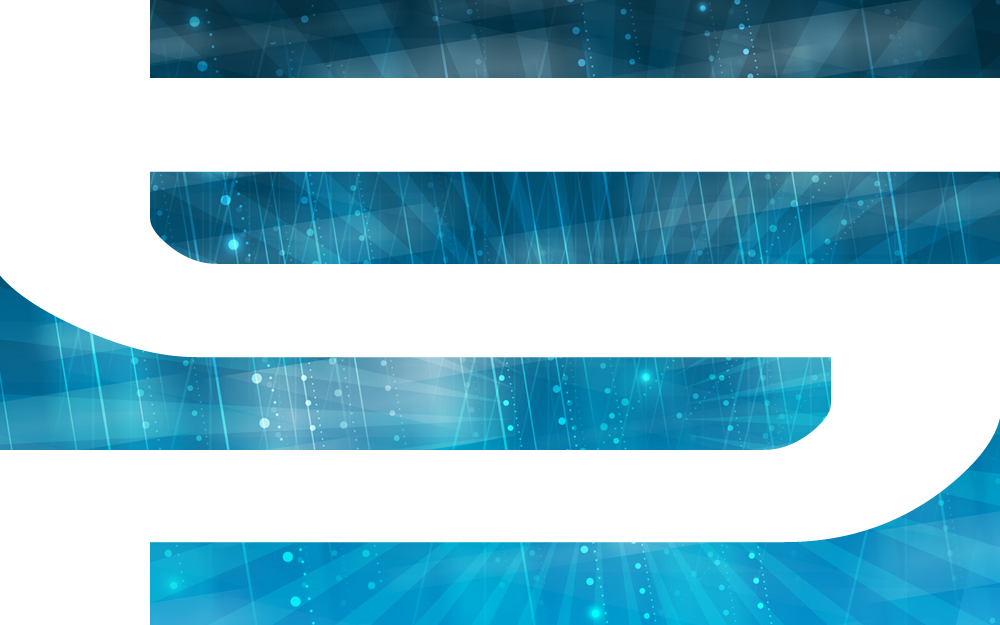 Community Aspirations in the Deliberation Forum of Gorontalo Regency 
Development Planning, Indonesia
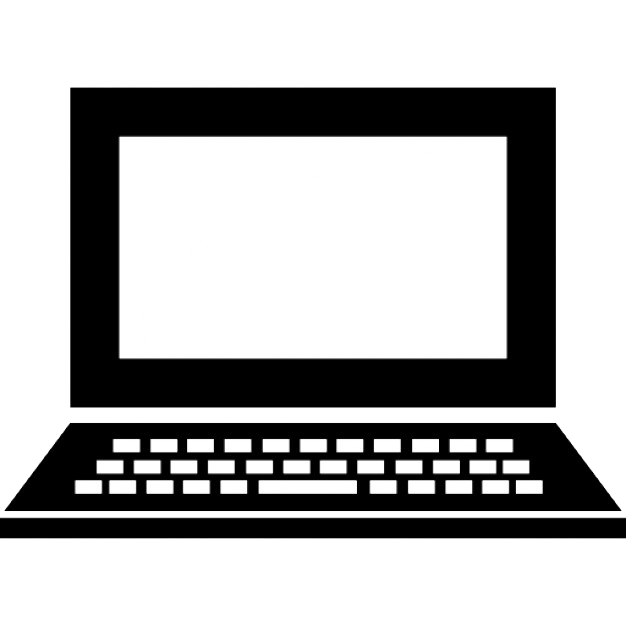 VCOSPILED
International 2020
CONFERENCE
Author:
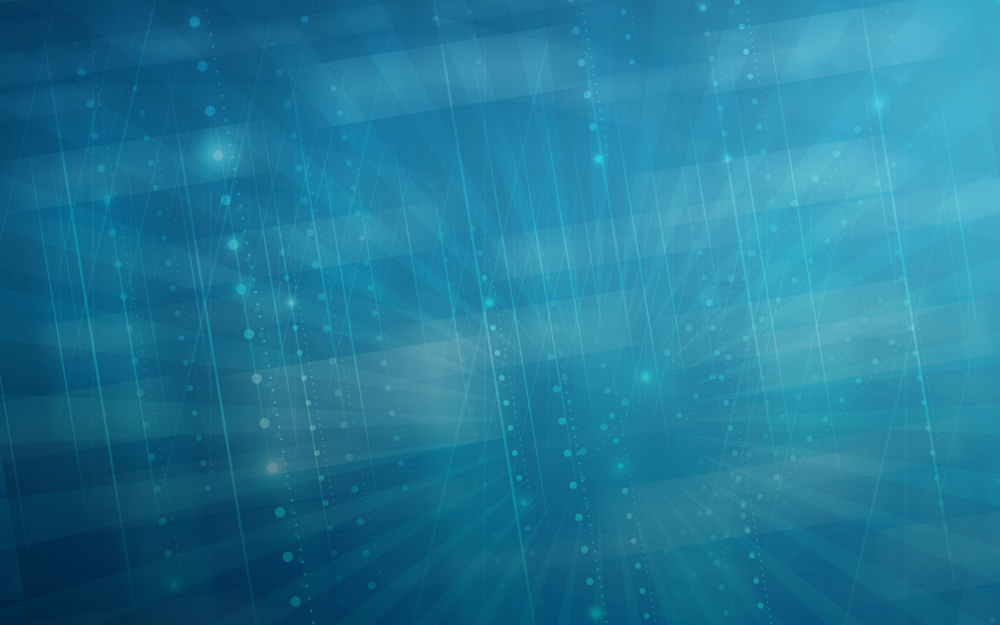 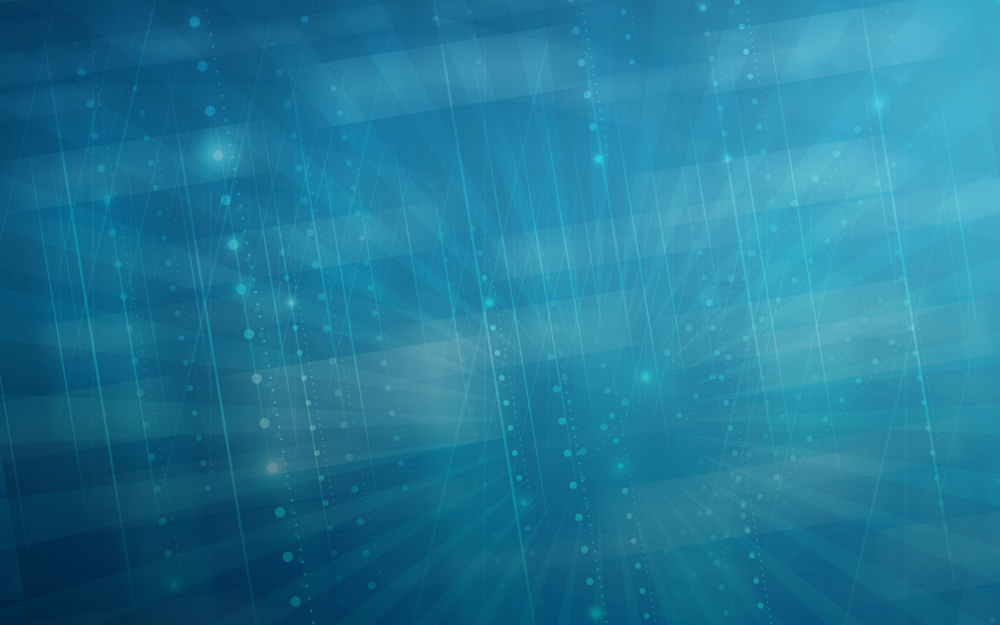 Franky Djafar1, Sumartono2, Choirul Saleh3, Abdullah Said4
Brawijaya University
Virtual Conference On Social Science in Law, Political Issue and
 Economic Development
15 Oktober 2020, Yogyakarta
Abstract
Purpose of the study: This paper is a study conducted to analyze people's aspirations in development planning. The study is directed to determine the ability of planning, factors that influence planning and the form of absorption of existing aspirations.
Methodology: Qualitative research with data sources comes from daily interactions between related institutions and other stakeholders. 
Main findings: Deliberation forums in development planning are used as community aspirations, but in this case the community's role is still passive so that it causes the dominance of the bureaucratic elite in the development planning process, other things that influence are the quality of proposals, level of interest, politics, budget, delivery aspiration.. 
Application of this research: This study provides an overview of the capabilities and shortcomings of the community in development planning, so that it can help stakeholders in designing development planning.
The novelty / originality of this research: The actor who is very dominant in the development process is the government, we try to provide an overview of the other side of development planning when involving the community.

Keywords: Community Aspirations, Capability, Deliberation, Musrenbang, Regional Development Planning
Introduction
The absorption of public aspirations in the development planning process is a form of public service carried out by local governments and is a demand for reform that needs to be carried out consistently to meet the needs and expectations of the community. 
.
Collecting aspirations can be done through the Development Planning Conference forum to get the views of the community and various stakeholders. This is done because the people's aspirations are not just born but from various other interest groups. The problem that is often faced today is the large number of community aspirations that are not properly accommodated, thus creating a wave of demands from the community.
Problems that arise
There are still many community aspirations that are conveyed in the musrenbang which have not been properly accommodated in the development program, which has resulted in various demands from the community.
Condition 
Empirical
Channeling the aspirations and interests of the community through deliberations on development planning is not consistent with laws, government regulations and regional regulations.
Condition 
Nornative
(Regional Development Planning Concept) which has not been able to improve the aspects of community life, which cannot accommodate the aspirations of the community so that it has implications for regional achievements.
Theoretical
 Aspects
Literature Review
Landabaso (1997) 
Suggests that innovation in regions is underdeveloped due to lack of understanding of regional development by the public, policy planners and policy implementers. He suggested practical ways of overcoming this by encouraging and developing regional innovation strategies. This strategy aims to harmonize good cooperation between stakeholders, create good institutional conditions and innovation in policymaking
Broadway, (2000)
Good communication and analysis skills by policymakers are needed in bridging all ideas and input from the community, besides that there needs to be a good understanding of the community regarding the principle of need in regional development planning.
Dermont et al (2017)
State that differences in policymaking do not only look at from a single perspective and approach to social status but need broader perspectives on processes, funding, actors, and objects as well as the main actors. In this case, there needs to be good analytical, technical and administrative skills from among the government, the private sector and civil society.
Karianga (2011: 23), Hussein, (2019), Dye, (1992), Sjafrizal (2014)
Emphasized that the absorption of community aspirations in the development of the planning process is a form of public service carried out by local governments and is a demand for reform that needs to be carried out consistently to meet the needs and expectations of the community.
Research method
A qualitative research method is to study further the phenomena associated with community aspirations in development planning. An interactive analysis model for data collection, data condensation, data presentation, drawing conclusions or verification used to be analyzed (Miles, Hebermen & Saldana, 2014), As in the following picture
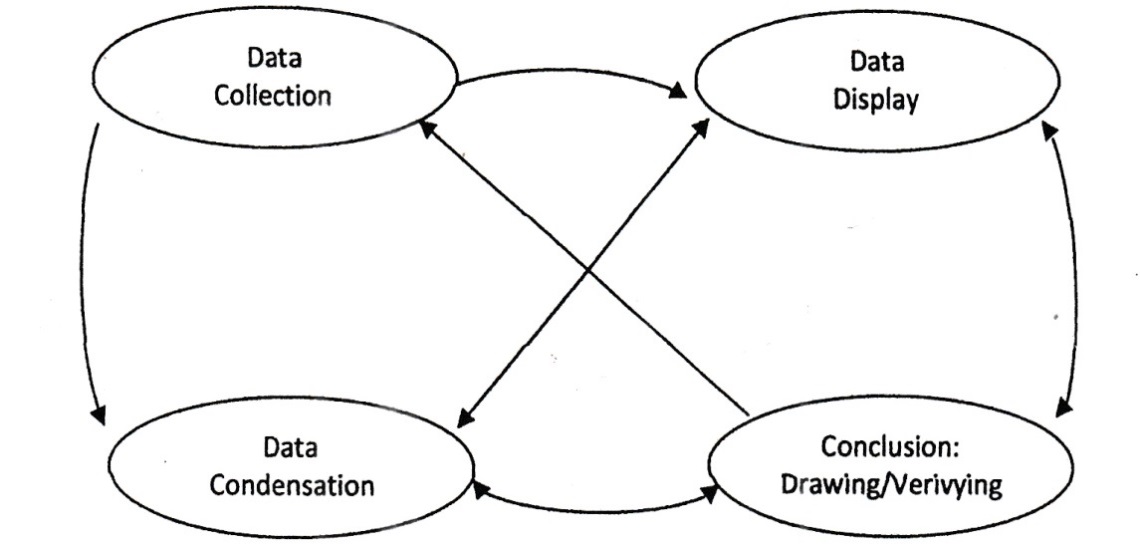 Komponen-komponen Analisis Data Model Interaktif
Sumber: Miles, M.B. dan Hubberman, A.M. dan Saldana, Qualitative Data Analysis (2014)
Results
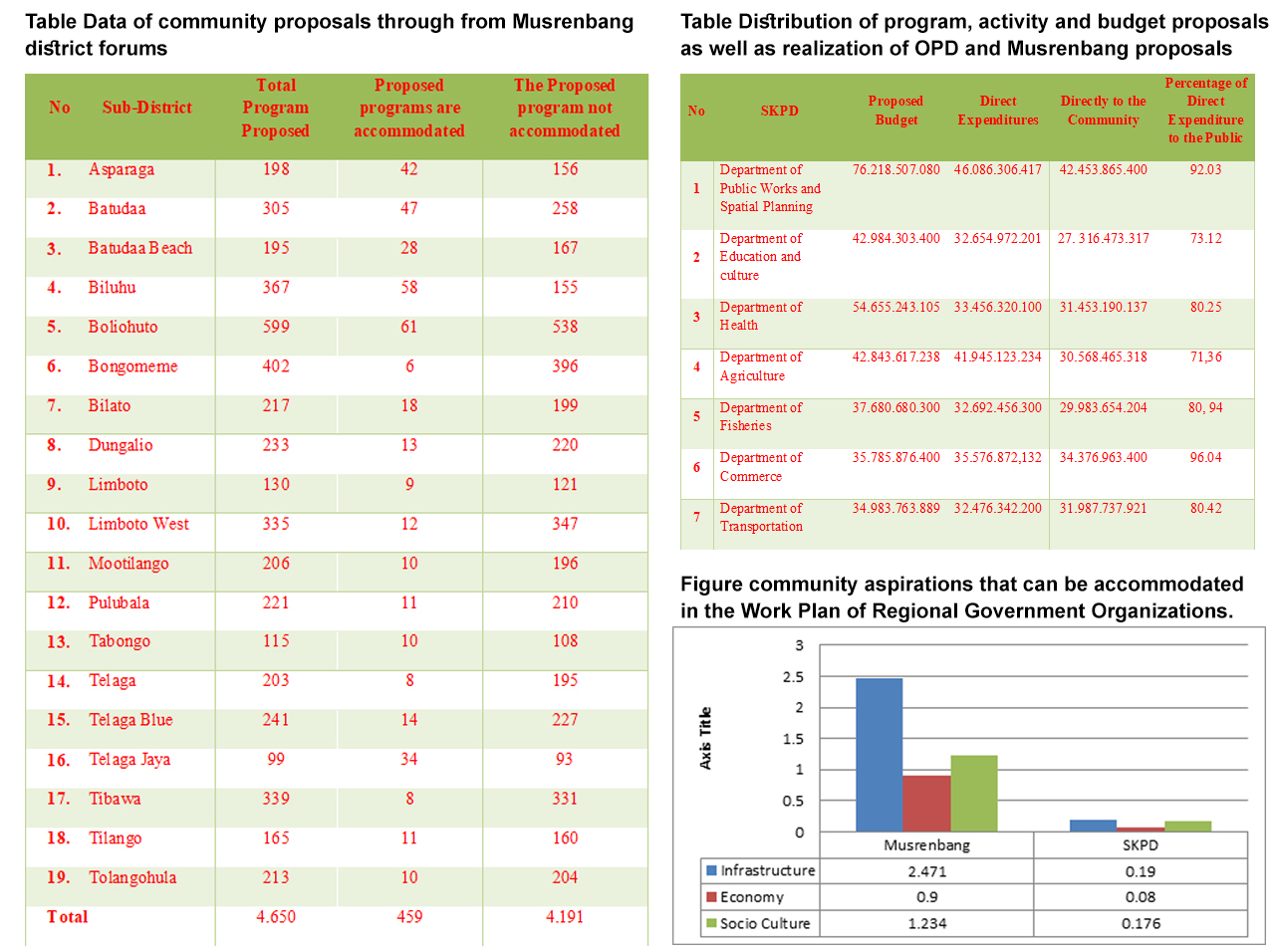 3.
1.
4.
2.
Factors that influence people's aspirations
The Quality of
Proposed Idea
Political 
Interests
Urgency Level
Budget 
Constraints
DISCUSSION
The proposals from the community in the Musrenbang forum tend to be oriented to the quantity (number) of proposals but do not look at the quality of proposals and do not look at the needs that must be met by policymakers. Landabaso (1997) suggests that innovation in regions is underdeveloped due to lack of understanding of regional development by the public, policy planners and policy implementers. He suggested practical ways of overcoming this by encouraging and developing regional innovation strategies. This strategy aims to harmonize good cooperation between stakeholders, create good institutional conditions and innovation in policymaking. Good communication and analysis skills by policymakers are needed in bridging all ideas and input from the community, besides that there needs to be a good understanding of the community regarding the principle of need in regional development planning (Broadway, 2000).
Musrenbang activities are currently dominated by the interests of the political elite so that it affects the marginalized people's voices and impacts on government policies. The voice of marginal people has not been fully accommodated or colored in the discussion in Musrenbang. This is due to differences in understanding of the "needs" among the parties involved in Musrenbang, the needs raised by marginalized communities will very likely differ from those expressed by participants who have positions or status in the community. Dermont et al (2017) state that differences in policymaking do not only look at from a single perspective and approach to social status but need broader perspectives on processes, funding, actors, and objects as well as the main actors. In this case, there needs to be good analytical, technical and administrative skills from among the government, the private sector and civil society.
Conclusion & Recommendation
Conclusion
Recommendation
Community aspirations are the main consideration in determining regional development because community aspirations are the most basic things that must be absorbed so that the development carried out becomes more meaningful and focused. as well as reducing actors who are very dominant in the development process and increasing interaction among stakeholders. The government must provide an understanding to the community on how to make activity proposals that really suit their needs, considering the funds allocated for socialization and direction of activities come from the relevant local government organizations.
The capability level and societies’ weak capacity unity is one of the inhibiting factors in the process of regional development planning, to overcome obstacles, we suggest that the Gorontalo District Government implement Civil Society Empowerment and participatory planning training. The cause of community helplessness is because of apathy, ignorance and weak bargaining position. To improve the three of them there must be a serious effort from the government, political parties, NGOs / LSMs, and other components to make people aware of their rights and obligations as citizens. In terms of political interests all components, especially the authorities at the district level, and respected DPRD members should make the people as people to be served, not vice versa. Because the main purpose of development is to improve the welfare of the community. In the quality of proposals, the government should provide/open access to the widest possible information to the public so that they understand the programs/activities that will be carried out by the government
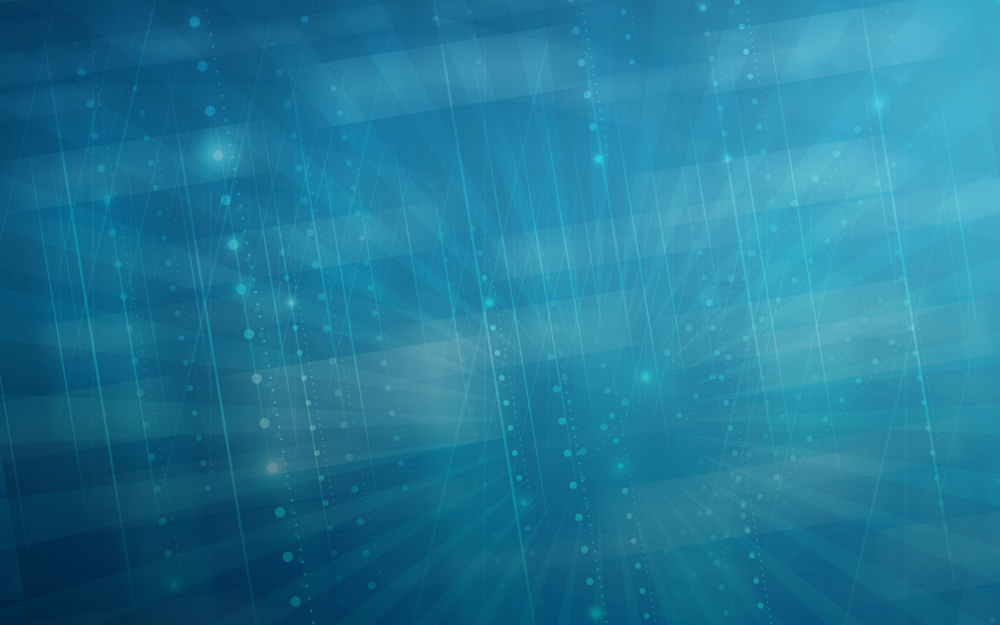 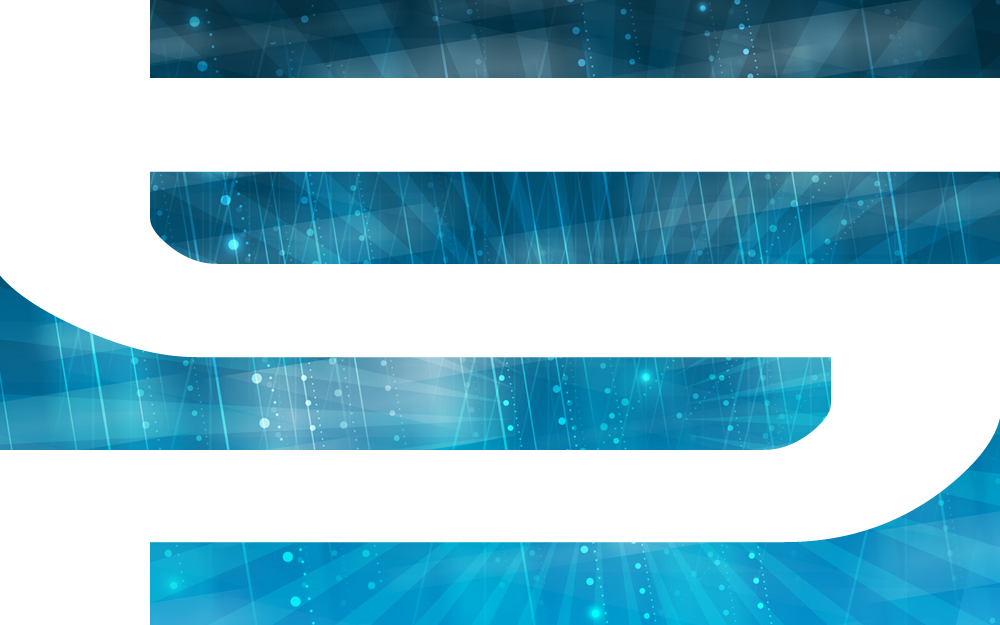 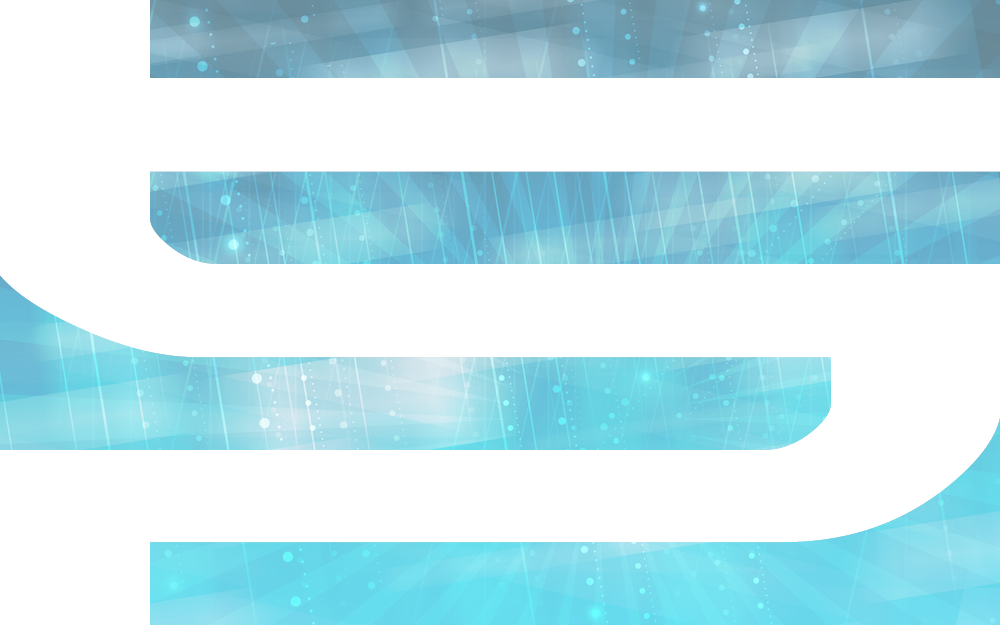 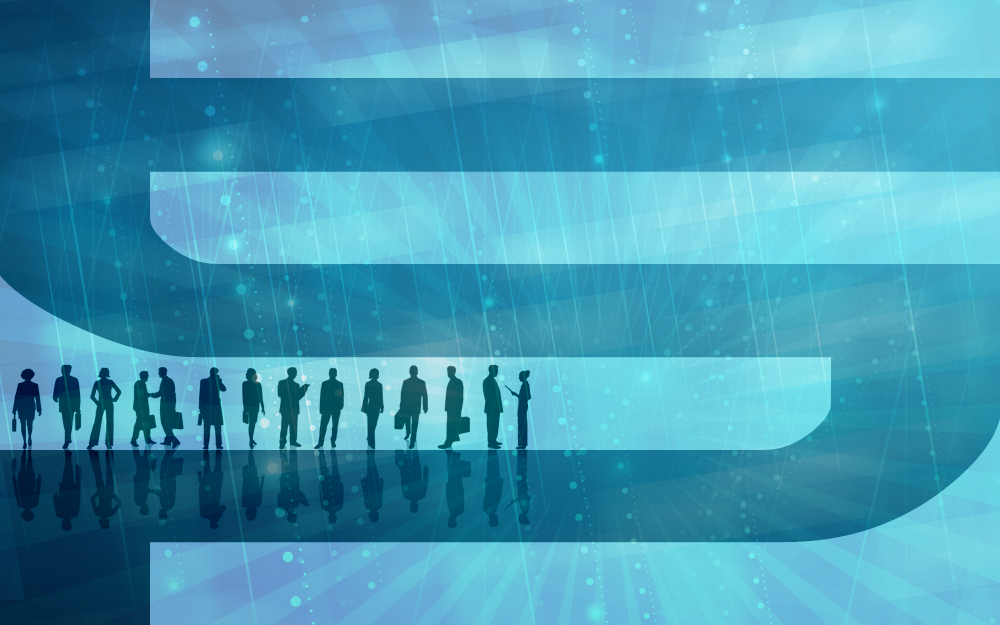 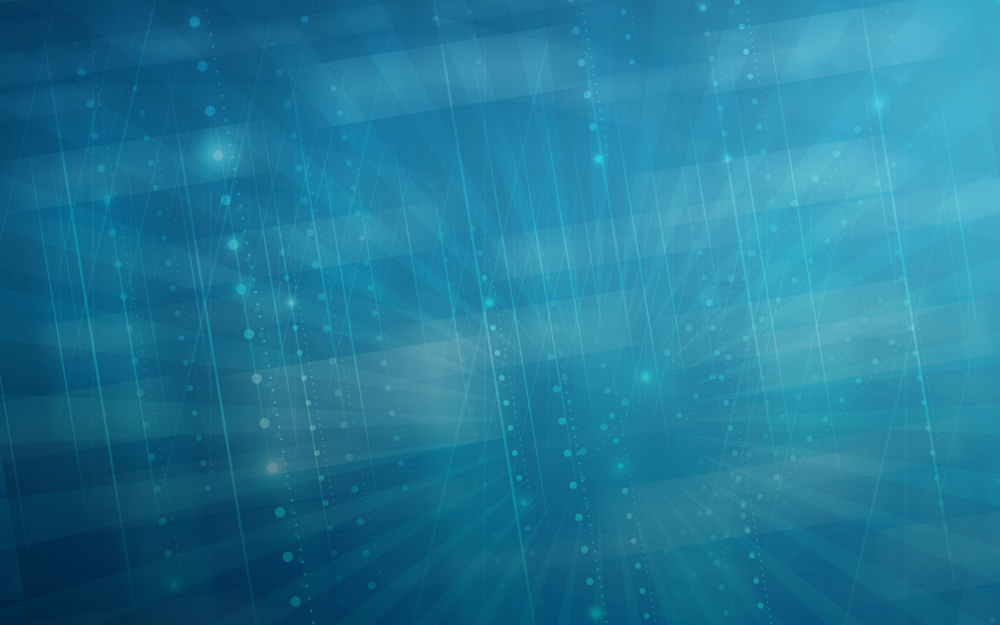 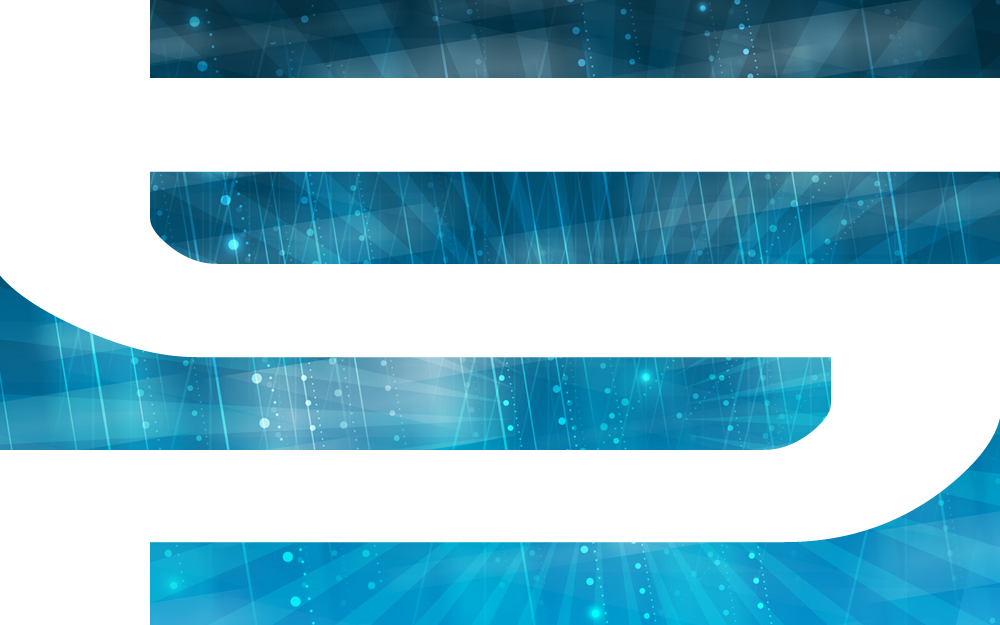 THANKS FOR YOUR ATTENTION
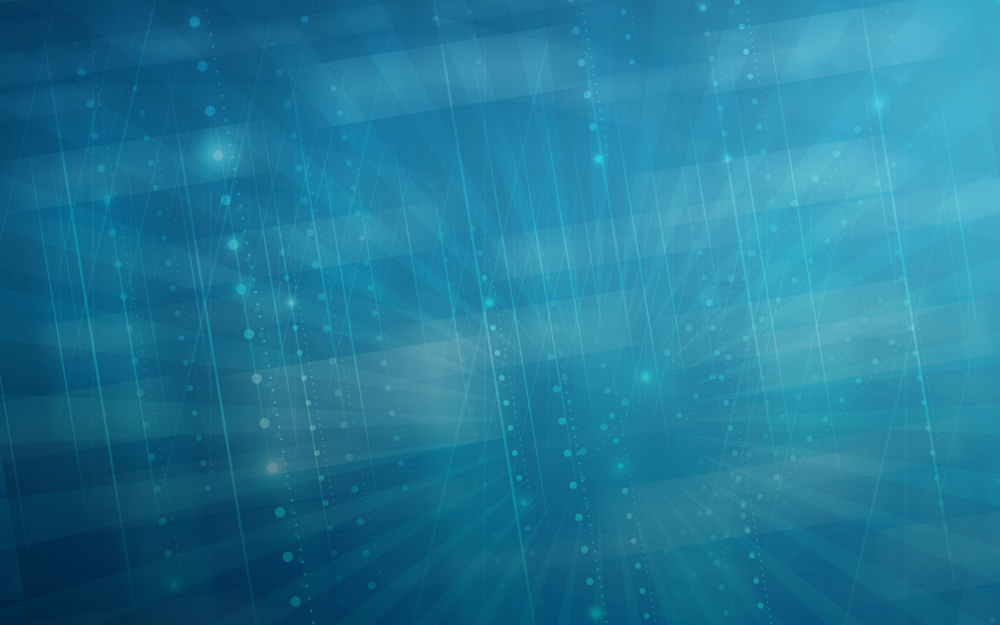 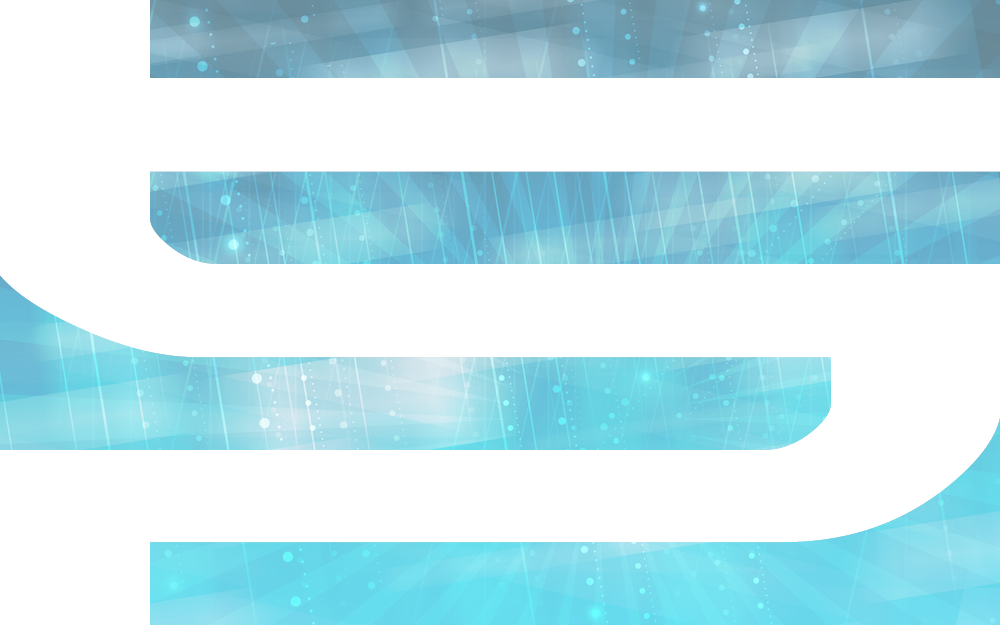 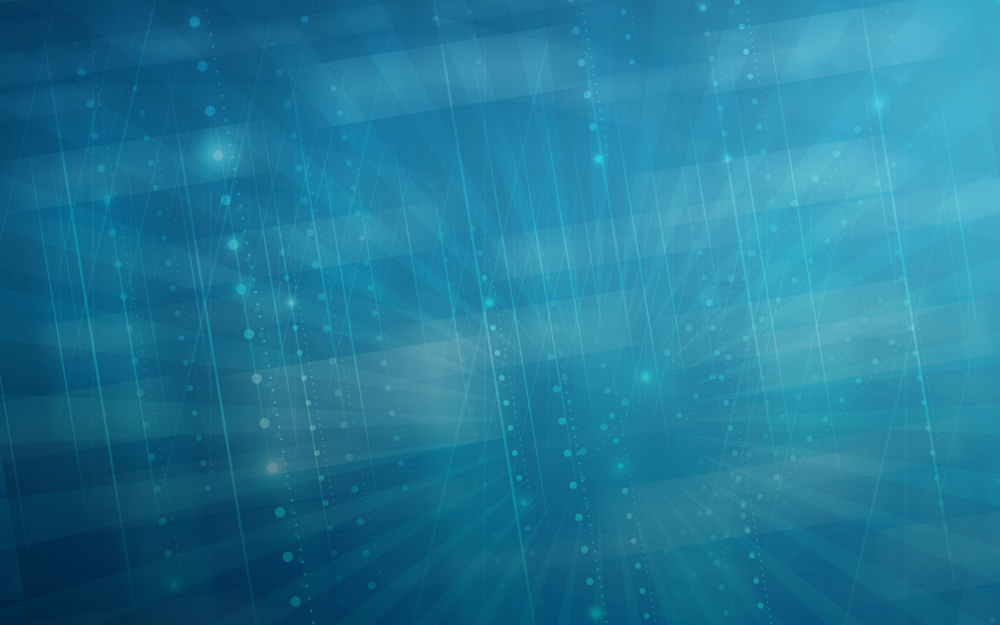